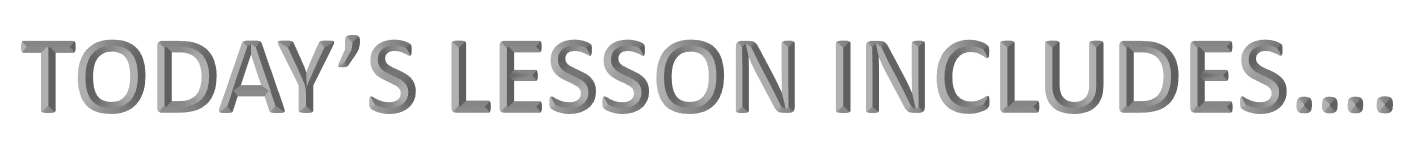 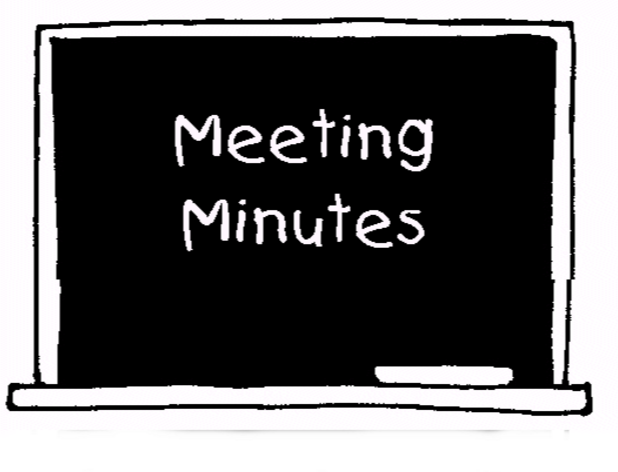 How will this work?
While I am in the hallway with one student at a time…
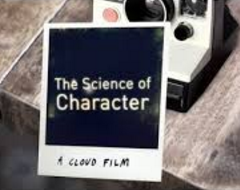 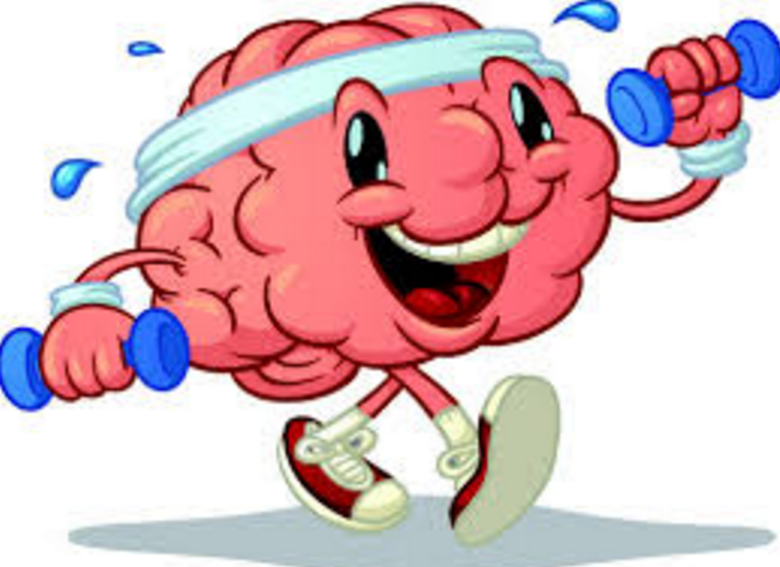 You will be watching 2 videos. 
(Pay attention! You will need to write down a few things you learned!)
You will have these worksheets to work on until everyone has had their minute meeting.
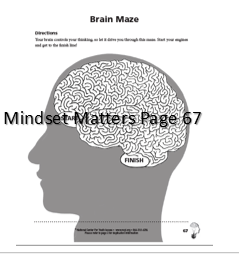 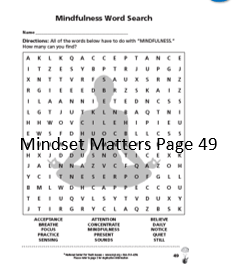 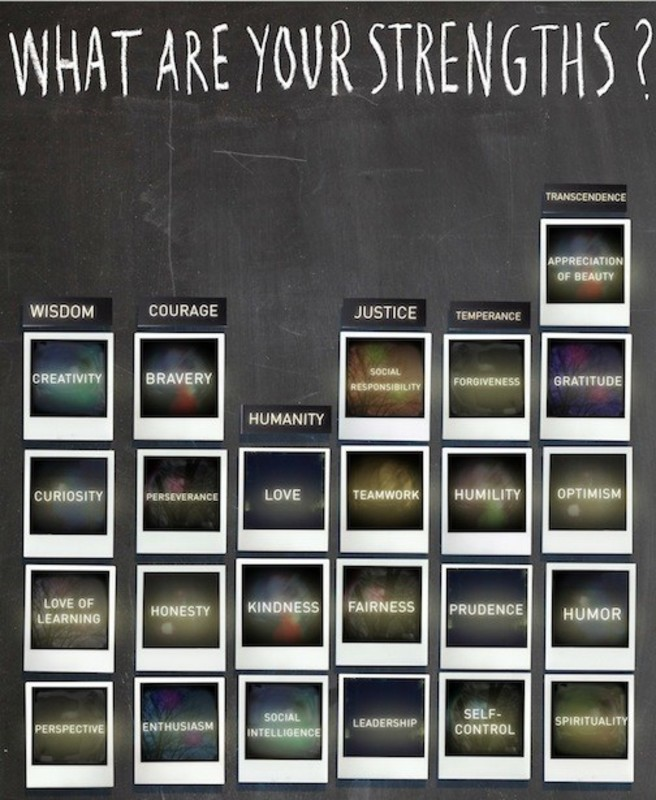 The Science of Character
https://www.youtube.com/watch?v=U3nT2KDAGOc
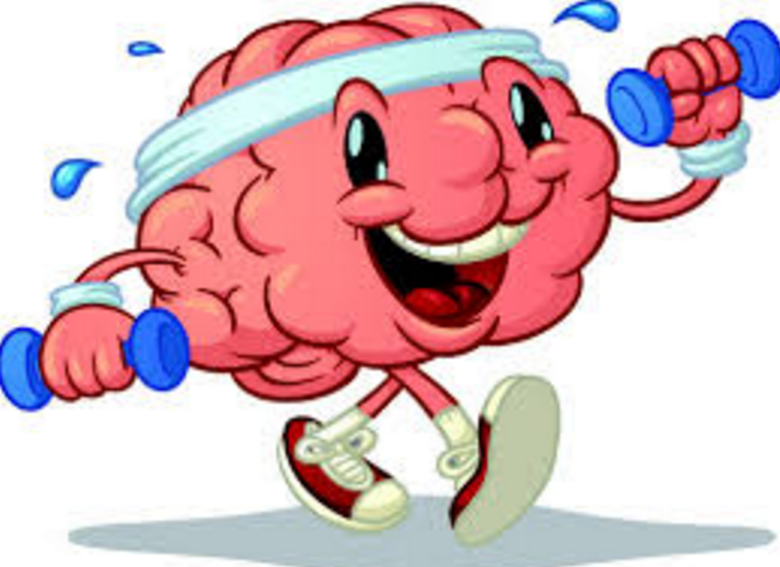 The Learning Brain
https://www.youtube.com/watch?v=cgLYkV689s4